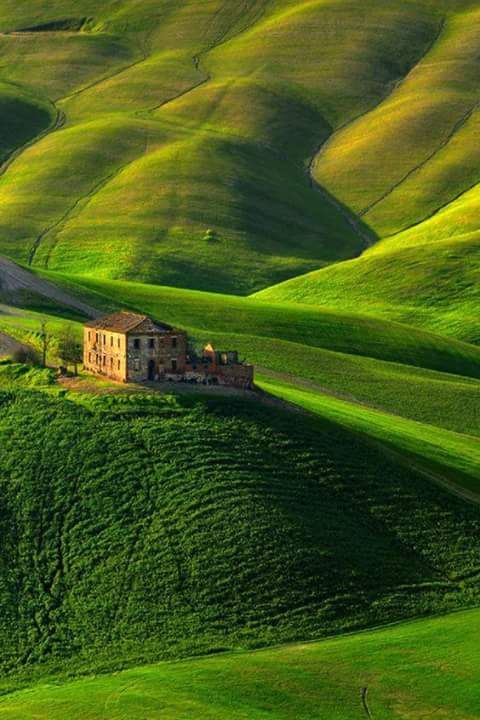 السلام عليكم ورحمةالله وبركاته
كيف حالكم  ؟ياطلابي العزيز
تعريف المعلم
ابو عمر محمد فاروق حسين المدير المدرسة
المدرسة سراجوالعلوم السلامية بروداروغا هات
سيتاكند-بجاتجام
فون-01818433486  
Email-aomfaruk1177@mail.com
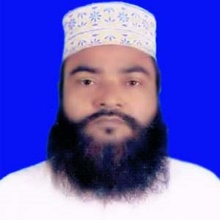 تعريف الدرس 
         الصف ــ تاسع 
      مو ضوع ـ اللغة العربعة الاتصالية 
      الوحدة ـ الاولى
       الدرس ـ تانى
الاستفادة
ما يتعلم الاطلاب من هذا الدرس
  (الف) تعريف القران الكريم ؟ 
  (ب) نزول القران الكريم على رسول (ص) طوال ثلاثة  و عشرين عامأ.
  (ج) معرفة الكتب المعتبرة لتفسير القران الكريم و السورة المكه والمدنيّة.
   (د) جمع القران الكريم وترتيبه على صورة المصحف الموجود.
نحن انظر الى صورة
ى
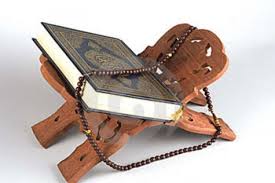 نحن انظر الى صورة
ى
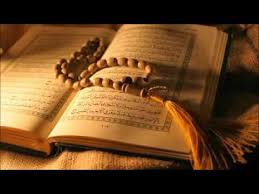 نحن انظر الى صورة
ى
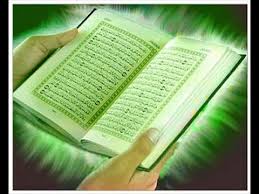 نحن انظر الى صورة
ى
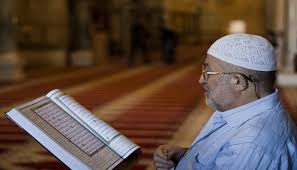 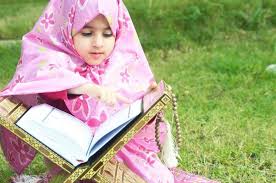 نحن انظر الى صورة
ى
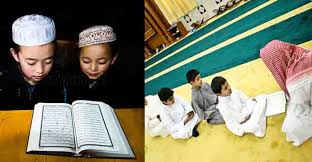 نحن انظر الى صورة
ى
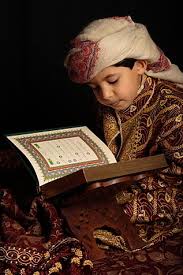 نحن انظر الى صورة
ى
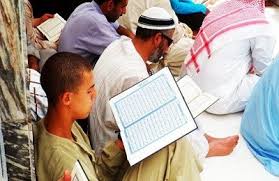 الدرس عنوان
القران كتاب الله
ى
الدرس موافق مكالمة
ان القران هو الكتاب اليجيب نزله الله من لوح محفوظ بواسطفىة الملك جبراءيل الى قلب
 حبيبه محمد(ص) ستة مائةو عشرة سنن عيساىء  منذ ثلاثت و عشرين سنة ليهدى الناس الى الصراط المستقيم
ى
تعريف سورة مكية. هى التي نزلت قبل الهجرة و لو في غير مكه.
. تعريف سورة مدينة. هى التي نزلت بعد الهجرة و لو في غير مدينة
ى
أطول سورة فى القران الكريم هي :سورة البقرة ،عدد اياتها 286,اية.      
 أقصر سورة فى القران الكريم هي : سورة الكوثر ،عدد اياتها 3, اية.  
أعظم اية فى القران الكريم هى،اية الكرسى ،و هى خمسون كلمة رتب سورة القران كما هى الان فى المصحف رسول(ص) 
ابو بكر (رض) أمر بجمع القران الكريم بعد وفاة رسول (ص)
ى
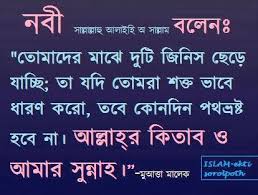 الوحدة عمل
ى
ما هو القران  ؟  
. .كم سنة نزل القران ؟
القوم عمل
الف) تعريف سورة المكية و المدنية
 (ب) أطول و أقصر سورة القران الكريم
 (ج) من رتّب سورة القران
ى
القدر
    (أ)القران ما هو ؟ 
(ب)ما أطوال سورة من القران ءالكريم ؟  
             (ج) ما أقصر سورة فى القران الكريم 
 (د) من أمر بجمع القران بعد) وفاة
ى
الفرض المنزل
ى
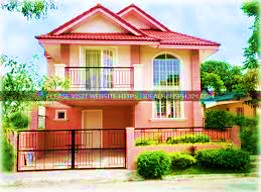 تلاوة القران الكريم فأيدة ممثلأ
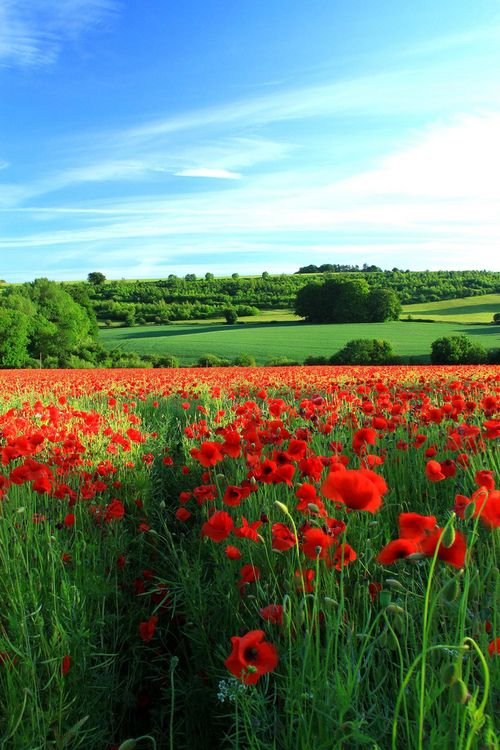 شكراً لكم
ى